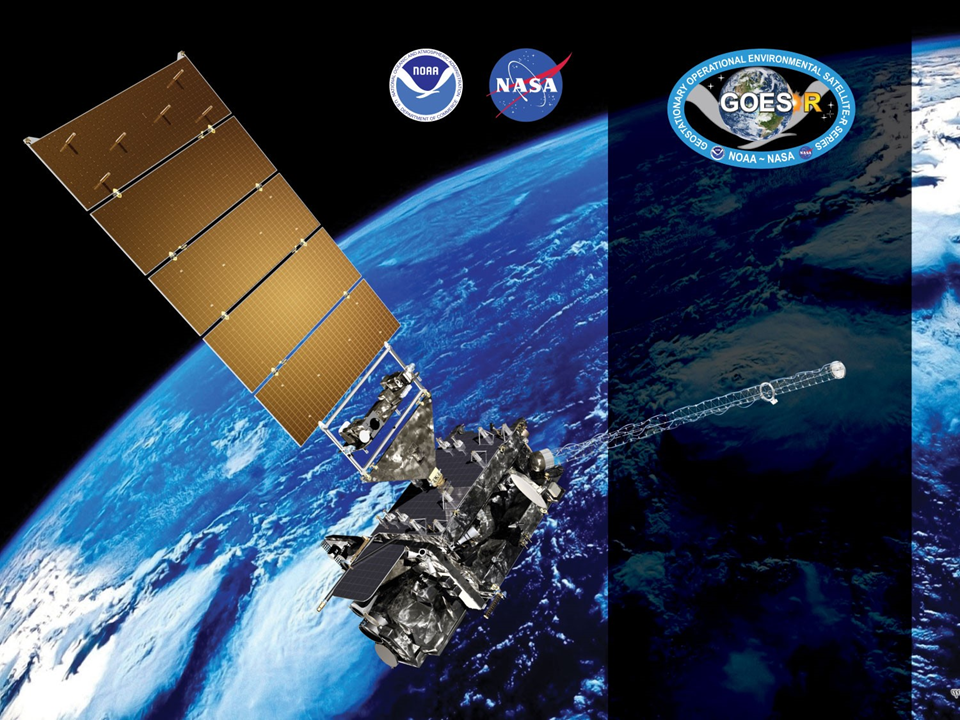 GOES-16 ABI L2+ SSTProvisional PS-PVR
March 9, 2018
GOES-R AWG 

Alexander Ignatov*, 
Boris Petrenko, Maxim Kramar, Yury Kihai, Irina Gladkova, Matt Pennybacker, Olafur Jonasson, Xinjia Zhou, Kai He, Yanni Ding 

*NOAA NESDIS STAR 
GST Inc, CSU CIRA, CCNY
3/9/2018
GOES-R SST Provisional Review
1
Agenda
Product Overview
Specs/Requirements
NOAA SST Monitoring System
Β-Review & Path to Provisional
Provisional Maturity Assessment
Conclusion & Path to Fully Validated/Operational
Summary and Recommendations
3/9/2018
GOES-R SST Provisional Review
2
Product Overview
Baseline SST Product:
Uses Binary Cloud Mask “Conf. Clear” from Cloud Team as well as individual cloud tests
Additionally Performs SST QC
Regression trained against quality controlled in situ data 
Uses 11(8.5µm), 13(10.3µm), 14(11.2), &15(12.3µm) bands
Processed are all 15min FD data and aggregated into 1hr composites
Only L2 product is available (no gridded L3 produced)
Open ocean only (no internal water)
No downstream products affected by SST
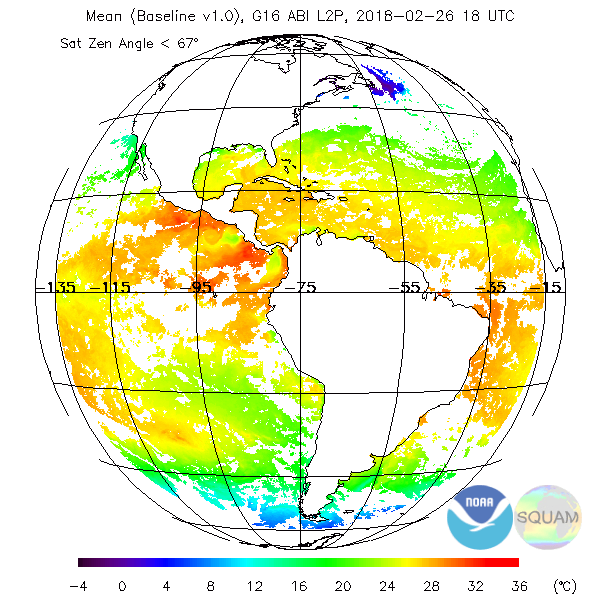 Example 1hr composite SST FD Image
on 26 Feb 2018 @18UTC
3/9/2018
GOES-R SST Provisional Review
3
GOES-R SST specs
Vs. JPSS and Himawari-8 specs
(*) Ocean. Quantitative for LZA<=67º; Qualitative at LZA>67º
(1) Accuracy = Global Bias of (SST - in situ SST)
(2) Precision = Global Standard Deviation of (SST - in situ SST)
The MRD specs for ABI SST are much more liberal and inconsistent with those for VIIRS and AHI. They do not meet users’ requirements, needs, or expectations
Specs for JPSS/VIIRS and H8/AHI meet users’ expectations & needs, and NOAA SST products meet these specs. This review evaluates SST product against more stringent JPSS/H8 specs
3/9/2018
GOES-R SST Provisional Review
4
NOAA SST Monitoring System
3/9/2018
GOES-R SST Provisional Review
5
NOAA SST Monitoring
Visualization of validation and comparisons with global Level 4 (L4) fields, Canadian Meteorological Center (CMC) in the NOAA SST Quality Monitor (SQUAM; www.star.nesdis.noaa.gov/sod/sst/squam/; Dash et al., 2014)
Validation against QC’ed in situ SSTs from NOAA In situ SST Quality Monitor (iQuam; www.star.nesdis.noaa.gov/sod/sst/iquam/; Xu, Ignatov, 2014)
Visualization of regional imagery in the ACSPO Regional Monitor for SST (ARMS; www.star.nesdis.noaa.gov/sod/sst/arms/; Ding et al, 2016) 

The three SST validation subsystems are fully established, documented & well utilized by the SST community (e.g., Group for High Resolution SST, GHRSST)
Consistent QC/Val/Evaluation methodologies applied to various in situ & satellite SSTs, produced by NOAA (from JPSS, POES, H8, GOES-R) and partners, to facilitate selection of best fit-for-purpose product to meet users’ needs
3/9/2018
GOES-R SST Provisional Review
6
SST Quality Monitor
(SQUAM)
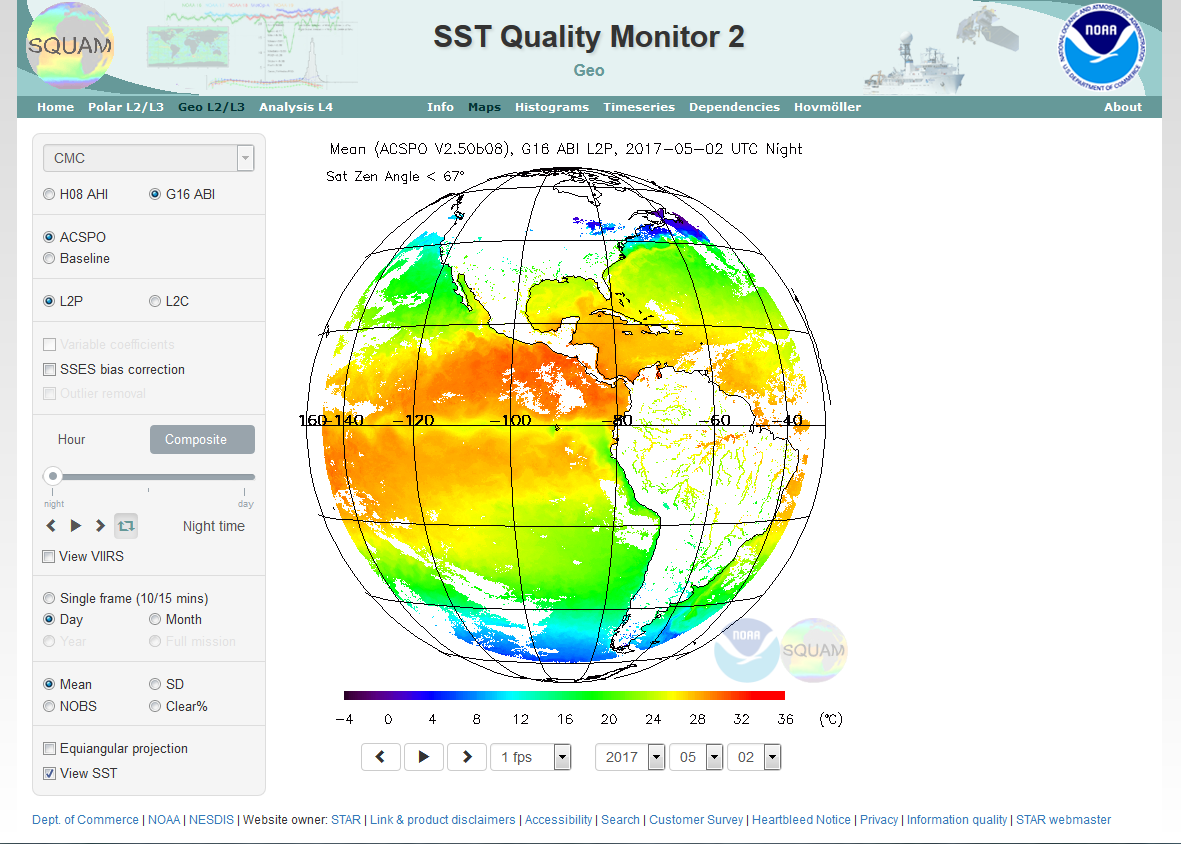 www.star.nesdis.noaa.gov/sod/sst/squam/
SQUAM monitors NOAA & partners SSTs globally, against in situ and L4 analyses
3/9/2018
GOES-R SST Provisional Review
7
In situ SST Quality Monitor (iQuam)
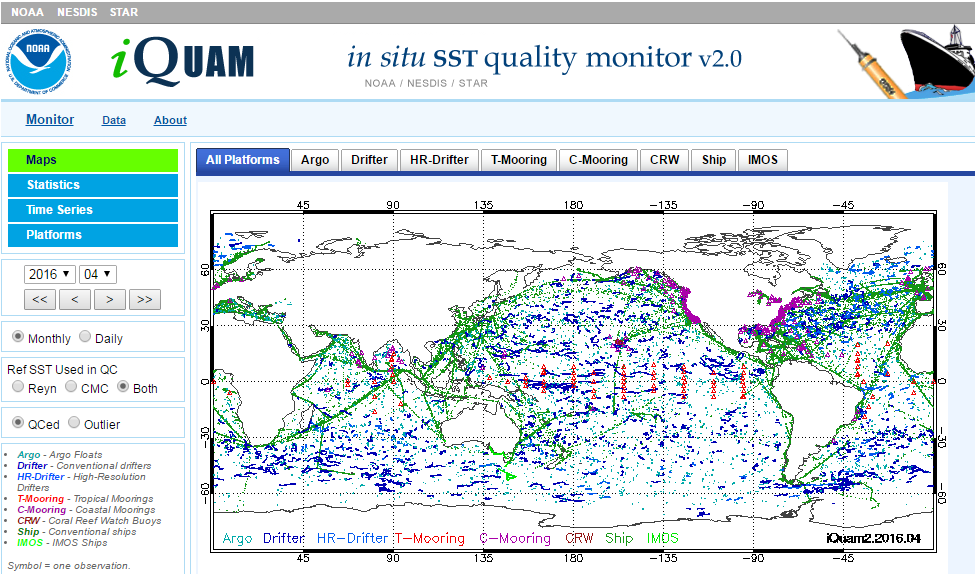 www.star.nesdis.noaa.gov/sod/sst/iquam/
iQuam applies uniform QC to in situ SSTs (drifters, moorings, Argo, ships) & serves to users
3/9/2018
GOES-R SST Provisional Review
8
ACSPO Regional Monitor for SST (ARMS)
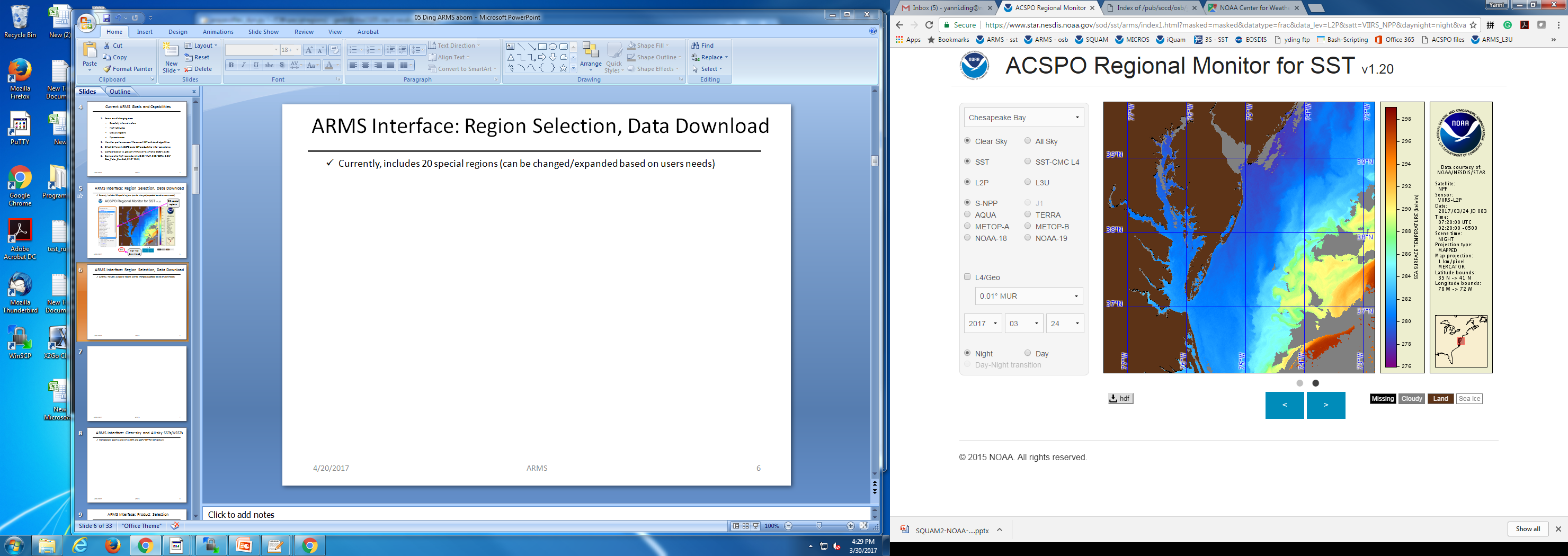 www.star.nesdis.noaa.gov/sod/sst/arms/
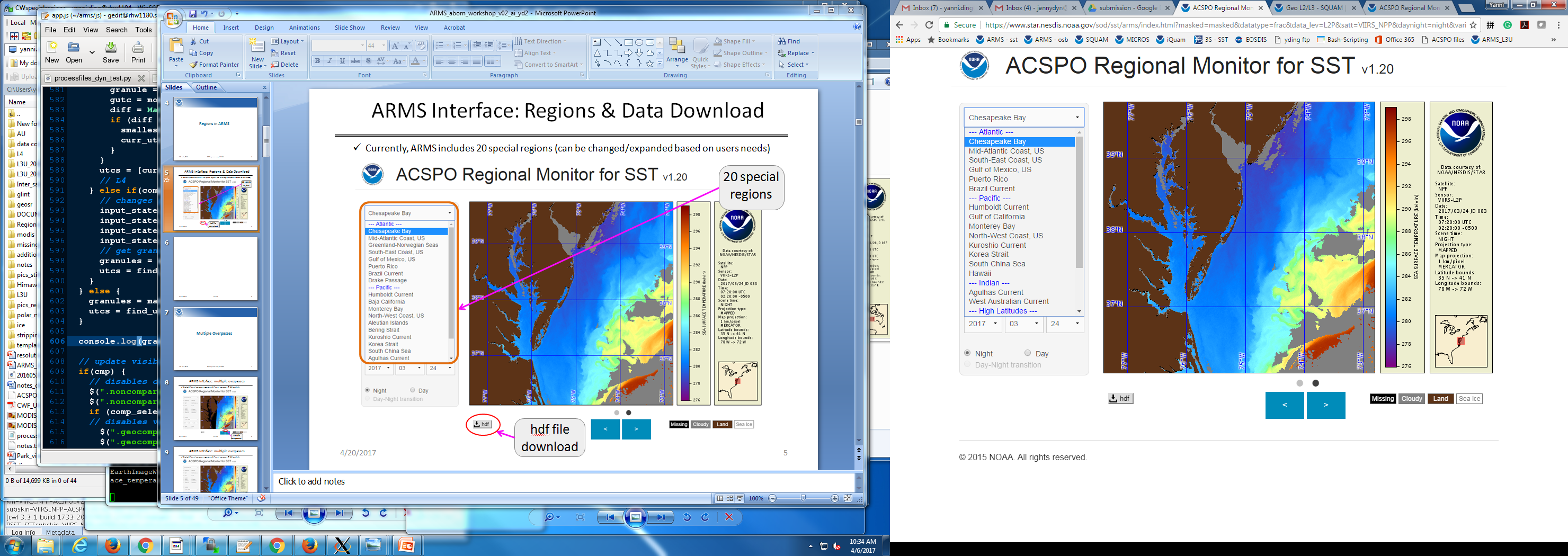 27 regions
ARMS monitors several L2-L3-L4 SST regionally and checks them for cross-consistency
3/9/2018
GOES-R SST Provisional Review
9
Summary of Beta Review
In May 2017 & Path to Provisional
3/9/2018
GOES-R SST Provisional Review
10
Beta Review (May 2017)
End State (Fully achieved at the time of β-review)
Product made available to users to gain familiarity with data formats & parameters
Product may still contain significant errors
Product is not optimized for operational use
Summary of β-findings & Path to Provisional
The product contained significant errors and did not meet the specs (even the liberal GOES-R specs)
Five major issues were identified & ADRs submitted. Today, three of them are fixed + Two in work
Next slide summarizes the issues and their status
3/9/2018
GOES-R SST Provisional Review
11
SST ADRs/WRs as of Beta Review
Pre-Launch
Post-Launch
3/9/2018
GOES-R SST Provisional Review
12
[Speaker Notes: PRO Fills this In]
Remaining ADRs Unresolved Since β:
Large Outliers Still Present
but Significantly Reduced

PRO Team knows the root cause
& working on fixes
3/9/2018
GOES-R SST Provisional Review
13
(Example from β-Review)  
min (G16 L2 – CMC L4) SST
Only SST pixels with QF = “Very Good”  are monitored in SQUAM
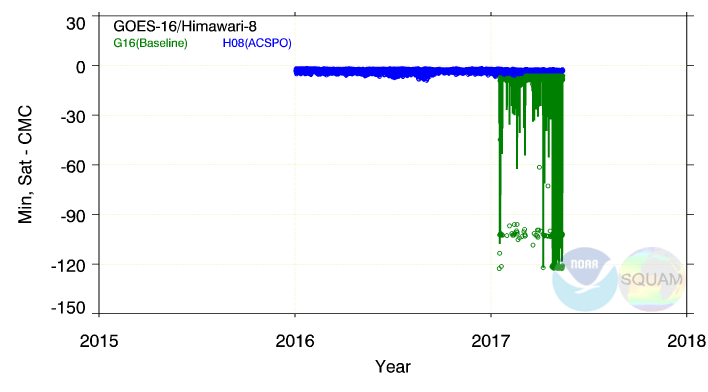 Image on 2017-02-11T20:51 corresponding to these minima is shown on the next slide
Some pixels (marked as “very good”) report SST ~100K colder than CMC or in situ SST. The source of such anomalies is unknown
3/9/2018
GOES-R SST Provisional Review
14
(Example from β-Review)
Very cold SST marked as “very good”
11 February 2017, 20:51 UTC
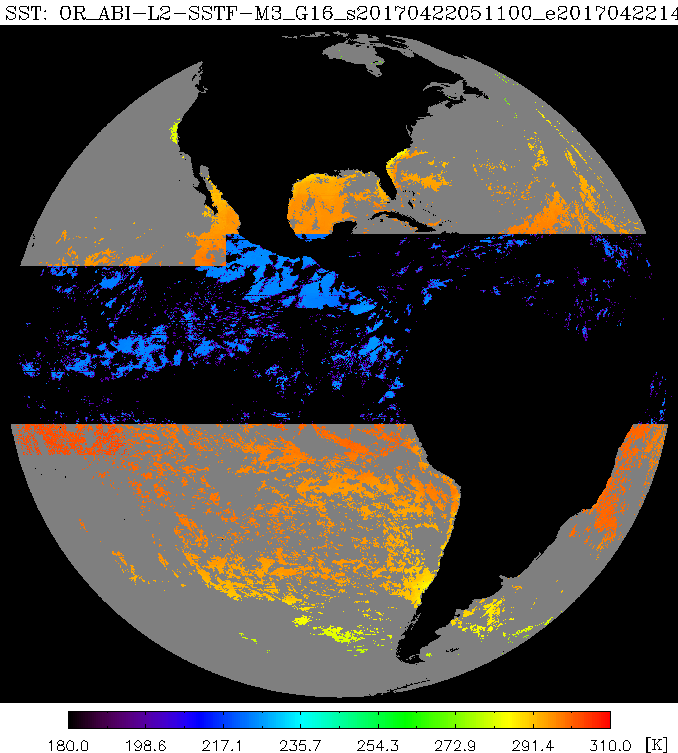 SST s with “Very Good” QF may be 
colder than background SST by 100 K
The source of such anomalies is unknown. Ticket submitted
3/9/2018
GOES-R SST Provisional Review
15
Up-to-Date Time Series of 
Min (G16 L2 – CMC L4) SST
Only SST pixels with QF = “Very Good”  are monitored in SQUAM
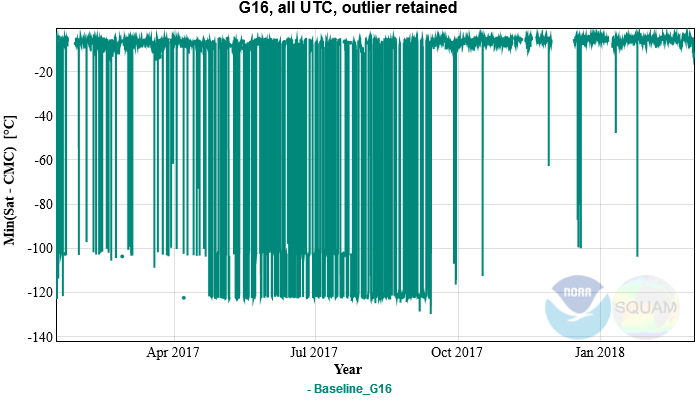 The problem was first reported in Mar 2017 under ADR269
“Black-outs” occurred almost every single day up until Sep 2017
The outages have reduced in Sep 2017, but still occur occasionally
3/9/2018
GOES-R SST Provisional Review
16
Most recent occurrence
on 23 Feb 2018
OR_ABI-L2-SSTF-M3_G16_s20180541700396_e20180541756160_c20180541800261.nc
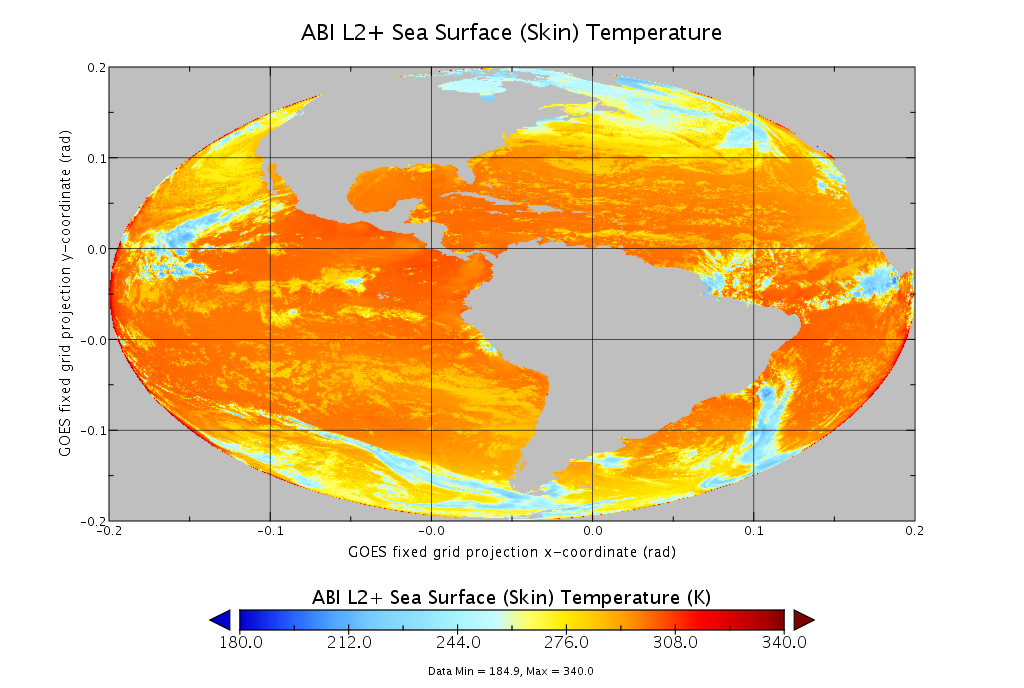 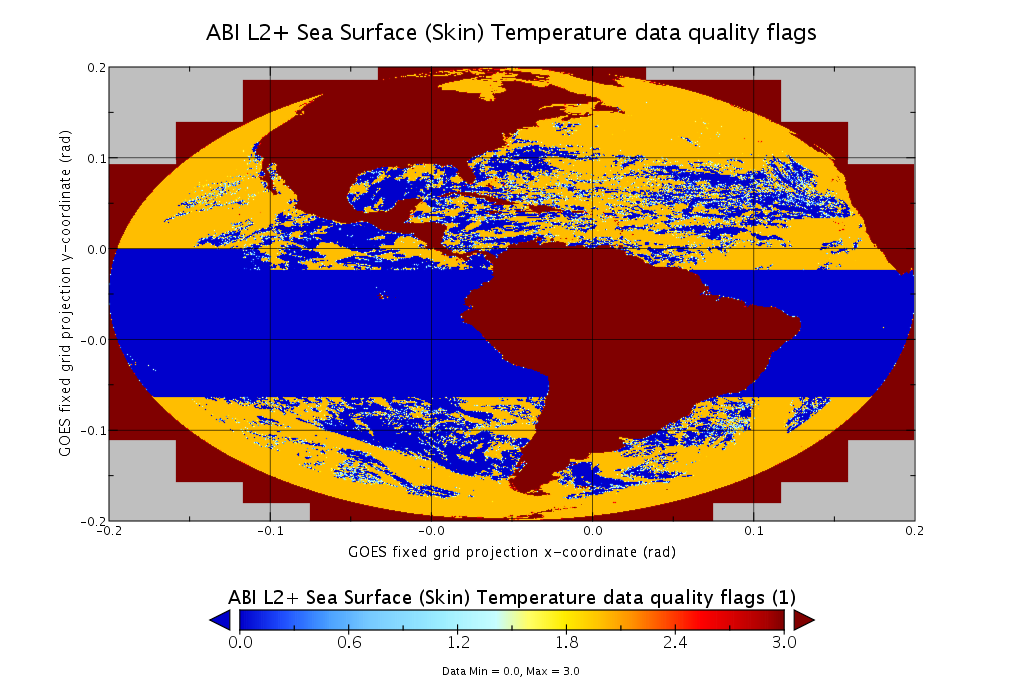 Latest ADR269 anomaly. Composite SST is shown but anomaly is also present in instantaneous DO.05 SST. Also time_bounds=9.969209968386869E36 (ADR 509).
3/9/2018
GOES-R SST Provisional Review
17
Provisional 
Maturity Assessment
3/9/2018
GOES-R SST Provisional Review
18
Definition of Provisional
From SST RIMP
Activities
VAL and QA ongoing. General research community encouraged to participate
Severe algorithm anomalies identified & under analyses. Solution to anomalies are in development/testing
Incremental product improvements may still be occurring
Users engaged in the customer forums. Users’ feedback is assessed

End State 
Product performance demonstrated through analysis of a large, but still (seasonally, regionally, etc.) limited, number of independent measurements
Analyses are sufficient for limited qualitative determination of product fitness-for-purpose
Documentation of product performance exists & includes remediation strategies for all anomalies & weaknesses
Analyses are sufficient to communicate product performance to users relative to expectations
Product is ready for test operational use / comprehensive Cal/Val / optimization
3/9/2018
GOES-R SST Provisional Review
19
Specific Objectives
of SST Provisional Review
Assess Accuracy & Precision of the SST product over a large/wide range of representative conditions, which may still be limited seasonally
SST meets its documented requirements (±0.2K mean bias, and 0.6K RMSD wrt. in situ data)* for view zenith angles ≤67º
Remediation strategies are in place for known issues
Product is ready for evaluation for potential operational use and for potential use in scientific publications

* Stringent JPSS/H8 specs are used, instead of liberal GOES-R MRD specs. Currently, SST product meets these stringent specs, most of the time
3/9/2018
GOES-R SST Provisional Review
20
PLPT Events: Provisional Maturity
Beta
Provisional
3/9/2018
GOES-R SST Provisional Review
21
21
Focus Period
for Provisional Assessment
3/9/2018
GOES-R SST Provisional Review
22
Mean Bias wrt. in situ SSTs
Focus of this Review: 
Oct 2017 – present
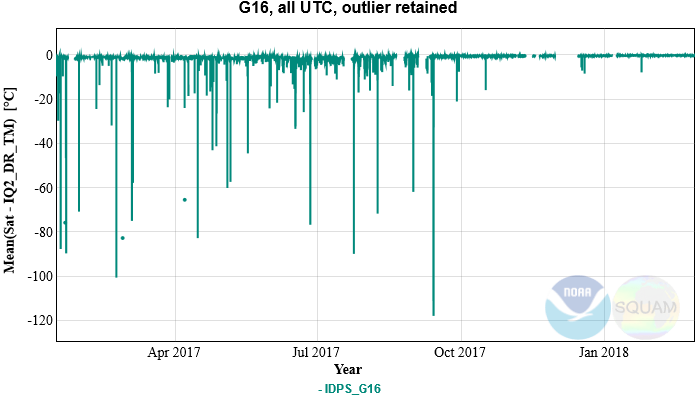 G16 Drift
Product Improved
Beta Review
Each data point  = 1hr FD statistic  (1.5-3 thousand match-ups)
The number of large outliers has substantially reduced but occasionally, those are observed. After the drift, drop-outs have occurred 6 times
3/9/2018
GOES-R SST Provisional Review
23
Std Dev. wrt. in situ SSTs
Focus of this Review: 
Oct 2017 – present
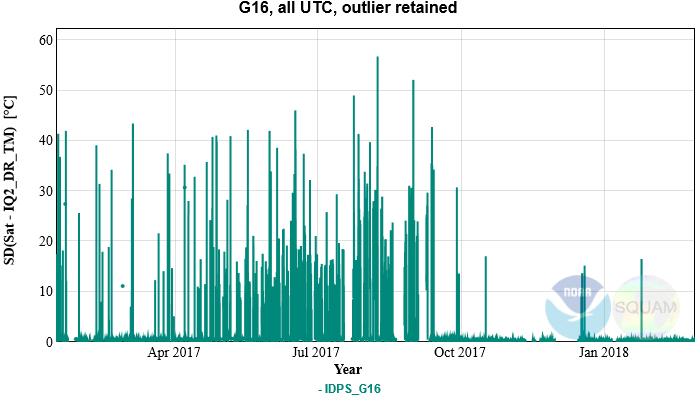 Each data point  = 1hr FD statistic  (1.5-3 thousand match-ups)
G16 Drift
Product Improved
Beta Review
The number of large outliers has substantially reduced but occasionally, those are observed. After the drift, drop-outs have occurred 6 times
3/9/2018
GOES-R SST Provisional Review
24
Current G16 SST
Performance
3/9/2018
GOES-R SST Provisional Review
25
GOES-R SST specs
Vs. JPSS and Himawari-8 specs
(1) Accuracy = Global Bias of (SST - in situ SST)
(2) Precision = Global Standard Deviation of (SST - in situ SST)
The G16 SST Performance will be evaluated against JPSS/H8 specs which hopefully, will be eventually reconciled
Most recently, the baseline SST meets these stringent specs, most of the time (except the “black-outs” which are being fixed)
3/9/2018
GOES-R SST Provisional Review
26
Mean Bias wrt. in situ SSTs
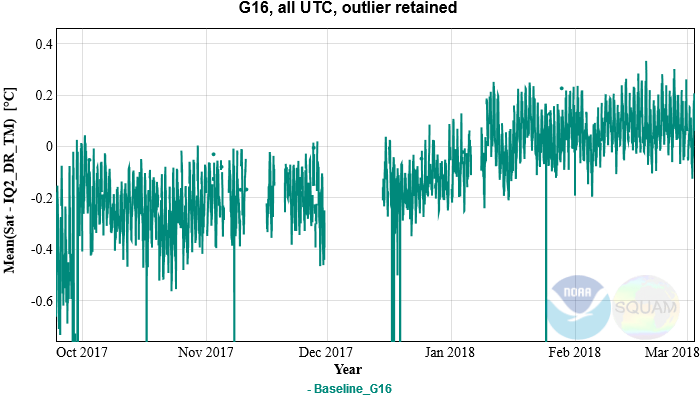 Each data point  = 1hr FD statistic  (1.5-3 thousand match-ups)
Specs: ±0.2K
Residual -0.2K Bias Fixed
SST Algorithm Revisited
Since Jan 5, the SST product bias is largely within specs
Several large drop-outs are due to the ADR269 which is being fixed by PRO
3/9/2018
GOES-R SST Provisional Review
27
Std Dev. wrt. in situ SSTs
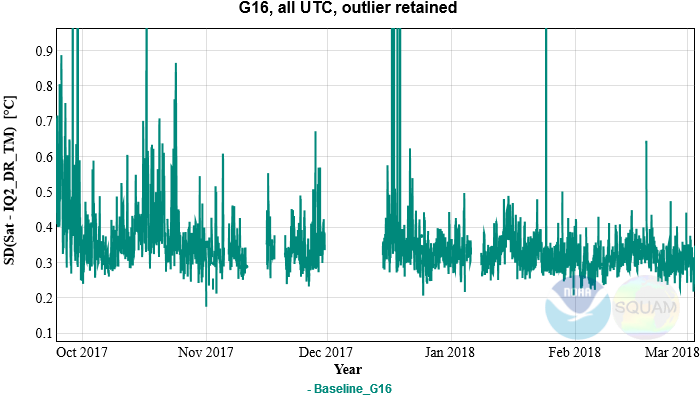 Each data point  = 1hr FD statistic  (1.5-3 thousand match-ups)
Specs: 0.6K
Residual -0.2K Bias Fixed
SST Algorithm Revisited
Since Jan 5, the SST product SD is within specs, with a decent margin
Several large drop-outs are due to the ADR269 which is being fixed by PRO
3/9/2018
GOES-R SST Provisional Review
28
Diurnal Cycle:
Substantially Improved
3/9/2018
GOES-R SST Provisional Review
29
(From β-Review)
Daily Diurnal Cycle: 14 May 2017
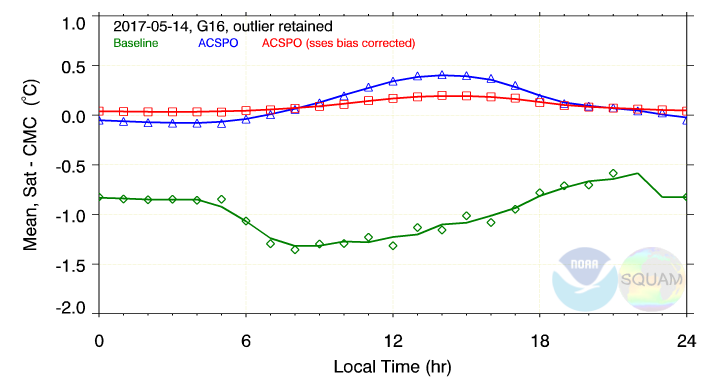 Baseline & H8-like SSTs averaged over the FD for one day on 14 May 2017 
H8-like “sub-skin” SST shows diurnal cycle with amplitude ~0.5K, with max reached ~14 LT. 
The Baseline SST shows irregular and incorrect  diurnal cycle
3/9/2018
GOES-R SST Provisional Review
30
Current Provisional Review
Daily Diurnal Cycle: 1 Feb 2018
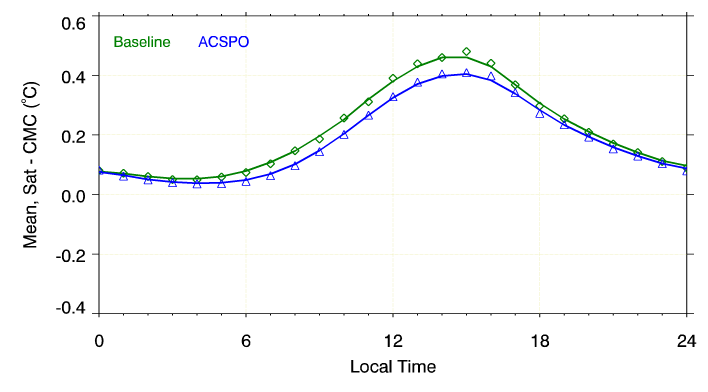 Baseline & ACSPO SSTs averaged over the FD for one day on 1 Feb 2018
Baseline SST shows realistic & consistent with ACSPO diurnal cycle (Residual differences are due to recently updated coefficients in ACSPO)
3/9/2018
GOES-R SST Provisional Review
31
(From β-Review)
Monthly Diurnal Cycle: May 2017
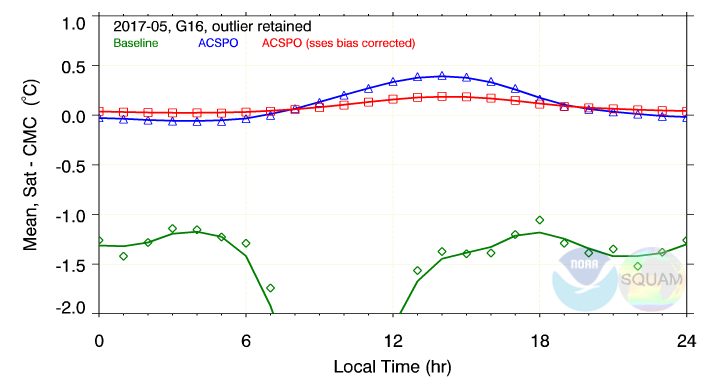 On 14 May 2017, baseline SST did not have the -100K outliers.  Monthly average diurnal cycle for May 2017 with -100K shows larger anomalies
Similar anomalies also seen in all prior months from Jan – Apr 2017
3/9/2018
GOES-R SST Provisional Review
32
Current Provisional Review
Monthly Diurnal Cycle: Feb 2018
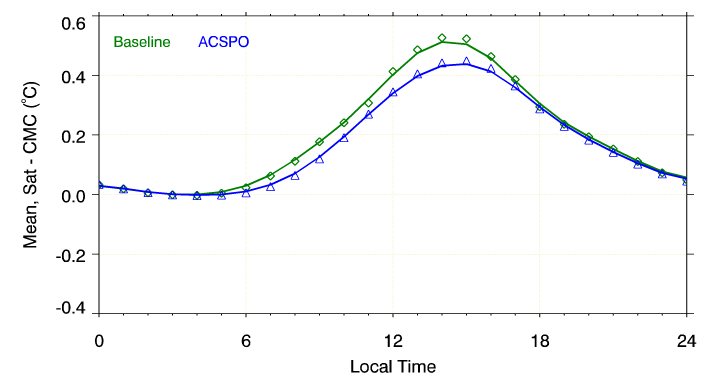 Baseline & ACSPO SSTs averaged over the FD for one month of Feb 2018
Baseline SST shows diurnal cycle that is realistic & consistent with ACSPO (Residual differences are due to recently updated coefficients in ACSPO)
3/9/2018
GOES-R SST Provisional Review
33
SST Near-Uniformly Validates Against 
in situ Data Across Full Diurnal Cycle
3/9/2018
GOES-R SST Provisional Review
34
Monthly Validation vs. in situ: Feb 2018
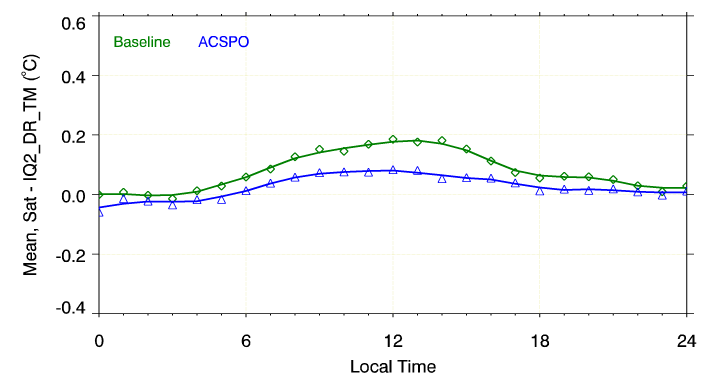 Specs: ±0.2K
Overall, baseline SST is within specs across the full diurnal cycle
Satellite Skin SSTs are a little warmer than in situ bulk during the daytime
3/9/2018
GOES-R SST Provisional Review
35
Monthly Validation vs. in situ: Feb 2018
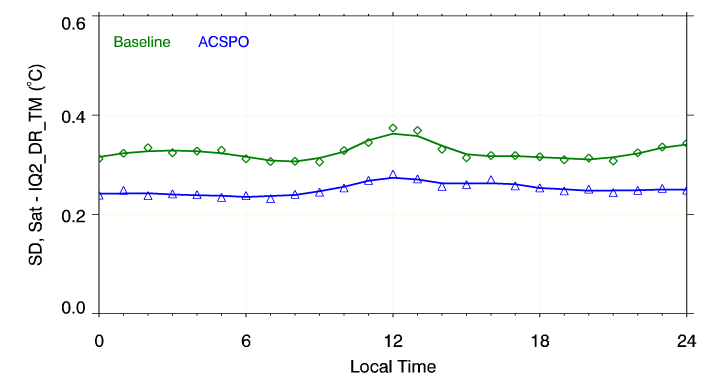 Specs: 0.6K
Satellite SSTs meet specs across the full diurnal cycle, with a good margin
The performance is largely uniform across the full diurnal cycle
3/9/2018
GOES-R SST Provisional Review
36
Post-β ADRs/WRs
& Their Status
3/9/2018
GOES-R SST Provisional Review
37
ADRs/WRs towards Provisionaland Resolution Status
3/9/2018
GOES-R SST Provisional Review
38
[Speaker Notes: PRO Fills In]
Open ADRs: ADR579
No SST Reported Over Internal Waters
Baseline SST is not retrieved/reported over internal waters (In 2010, STAR code & ATBD included internal waters)
The ACSPO enterprise system retrieves/ reports SST over internal waters
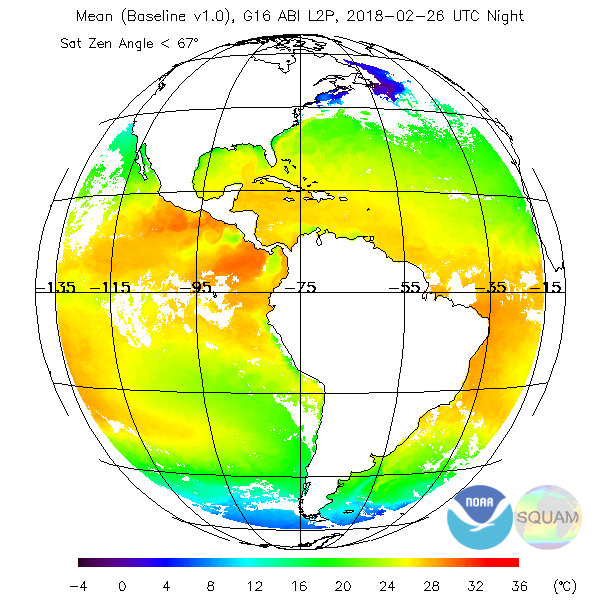 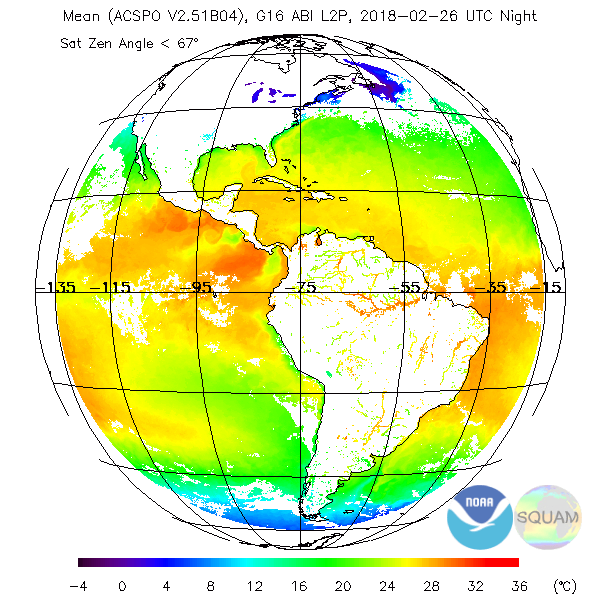 Baseline
ACSPO
3/9/2018
GOES-R SST Provisional Review
39
Open ADRs: ADR269
Blocks with Highest Quality SST
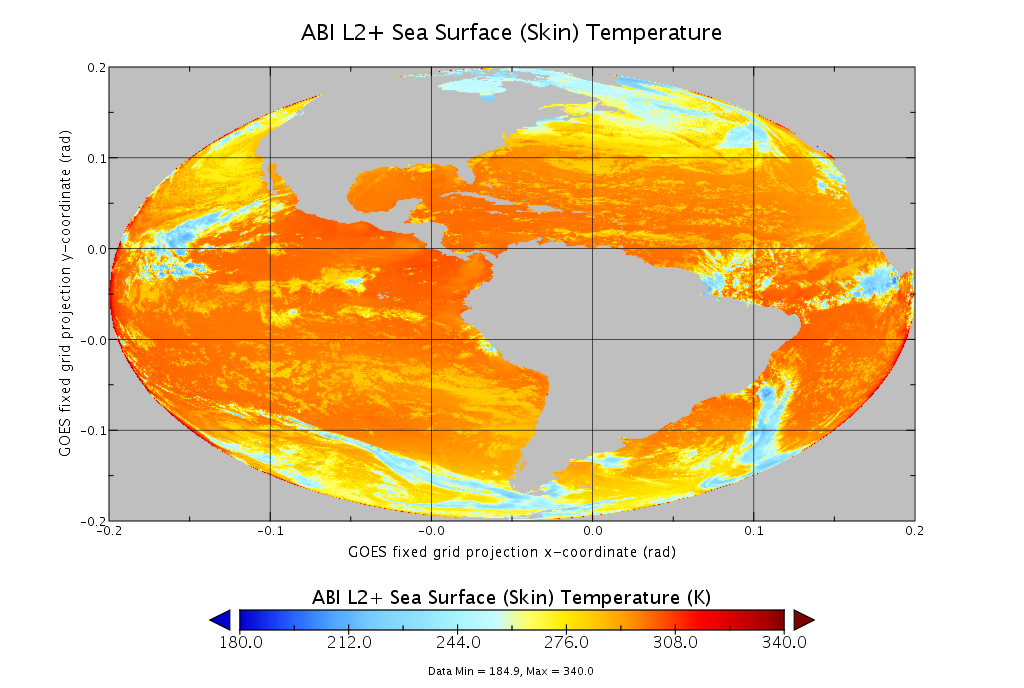 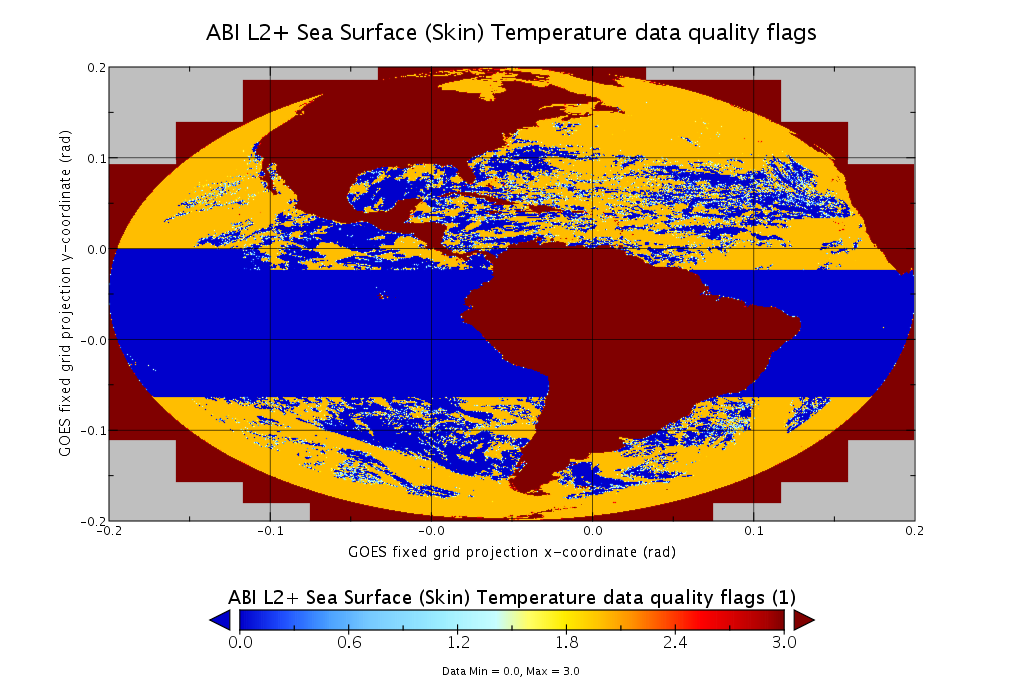 2018-02-23 T17:00
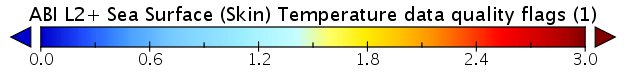 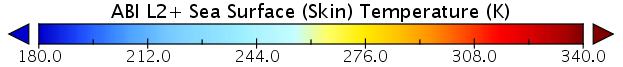 Anomaly ADR 269 is still present: OR_ABI-L2-SSTF-M3_G16_s20180541700396_e20180541756160_c20180541800261.nc
Also, time_bounds=9.969209968386869E36 which is unreasonable value (ADR 509).
3/9/2018
GOES-R SST Provisional Review
40
Open ADRs: ADR509
Wrong Time Stamp/Time Bounds
Wrong start time stamp in the file name (170 cases have been counted). Below is one example. 
2017-11-05:   OR_ABI-L2-SSTF-M3_G16_s20000011200000_e20173091711150_c20173091712450.nc
Wrong values of “time_bounds” variable - Scan start and end times in seconds since epoch (2000-01-01 12:00:00).      81 cases have been counted. Below is one example. 
 Date           :                                                             File name                                                                      :         time_bounds[0]                time_bounds[1]
2018-02-23 : OR_ABI-L2-SSTF-M3_G16_s20180541700396_e20180541756160_c20180541800261.nc :  9.96920996838687e+36  9.96920996838687e+36
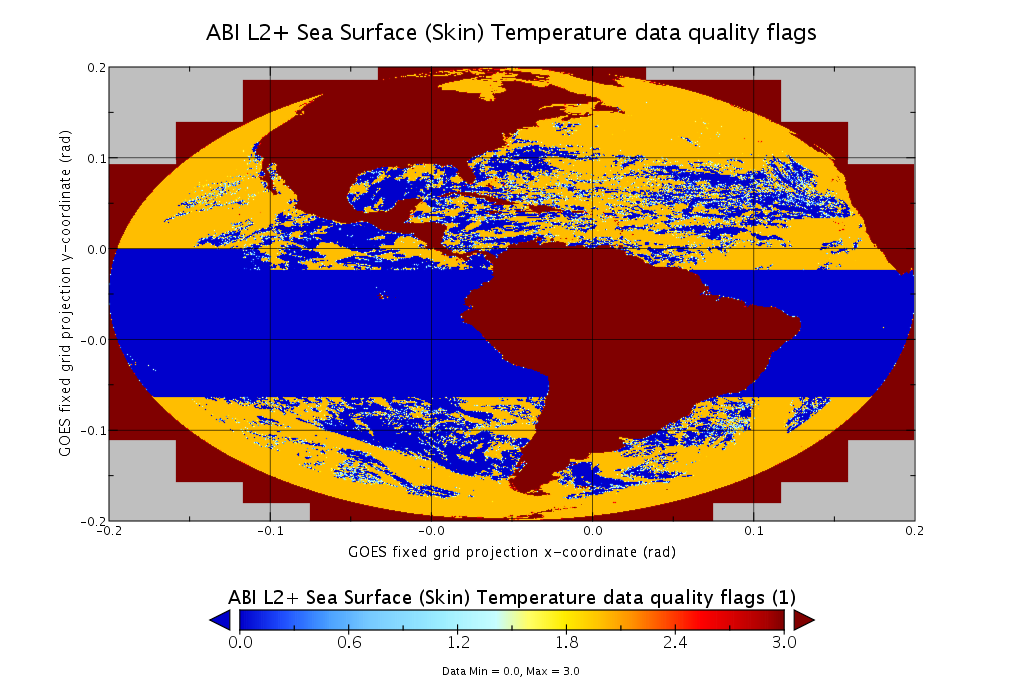 Note that data in many of ADR 509 anomalous files show anomaly addressed in ADR 269.
Open ADRs: ADR608
Identical Start/End & Wrong Time bounds
Start and end time are the same in file names (38 cases have been counted). 
Wrong values of “time_bounds” variable - Scan start and end times in seconds since epoch (2000-01-01 12:00:00).
 Date           :                                                             File name                                                                      :         time_bounds[0]                time_bounds[1]
2018-01-07 : OR_ABI-L2-SSTF-M3_G16_s20180070045398_e20180070045398_c20180070100026.nc :  9.96920996838687e+36  9.96920996838687e+36
3/9/2018
GOES-R SST Provisional Review
41
Open ADRs: ADR577
Aperiodic Data Flow
The Baseline L2 SSTF (hourly composite) data flow is not periodic. Generally, the files have the start time difference of an hour. But frequently, the difference is larger or smaller than an hour. One example is shown below. The anomaly occurs almost every day at the same time.
OR_ABI-L2-SSTF-M3_G16_s20173311400… L1b data exist to make instantaneous SST
                                                             1415 – L1b data exist to make instantaneous SST
                                                             1430 – L1b data exist to make instantaneous SST
                                                             1445 – L1b data exist to make instantaneous SST
OR_ABI-L2-SSTF-M3_G16_s20173311500… L1b data exist to make instantaneous SST
                                                             1515 – L1b data exist to make instantaneous SST
                                                             1530 – L1b data exist to make instantaneous SST
OR_ABI-L2-SSTF-M3_G16_s20173311545… L1b data exist to make instantaneous SST
                                                             1600 – L1b data exist to make instantaneous SST
                                                             1615 – L1b data exist to make instantaneous SST
                                                             1630 – L1b data exist to make instantaneous SST
OR_ABI-L2-SSTF-M3_G16_s20173311645… L1b data exist to make instantaneous SST
                                                             1700 – L1b data exist to make instantaneous SST
                                                             1715 – L1b data exist to make instantaneous SST
                                                             1730 – L1b data exist to make instantaneous SST
                                                             1745 – L1b data exist to make instantaneous SST
OR_ABI-L2-SSTF-M3_G16_s20173311800… L1b data exist to make instantaneous SST
60 m
45 m
Although the interval is one hour, the start times are not a round hour.
60 m
75 m
The Baseline Composite SST data flow is irregular though all M3 15-minutes L1b data exist. Therefore, the irregularity is not caused by possible irregularity in L1b data flow.
3/9/2018
GOES-R SST Provisional Review
42
Open ADRs: No ADR assigned yet
No L1b data exist for shown “Start Time”
No L1b data for shown Start Time
OR_ABI-L2-SSTF-M3_G16_s20173241730391_e20173241841085_c20173241843340.nc
OR_ABI-L2-SSTF-M3_G16_s20173481515413_e20173481611180_c20173481615147.nc
OR_ABI-L2-SSTF-M3_G16_s20173550230432_e20173550326199_c20173550330237.nc
OR_ABI-L2-SSTF-M4_G16_s20173631100224_e20173631100224_c20173631107124.nc
Open ADRs: No ADR assigned yet
No information about DO version in file names/global attributes
No information about DO version in files:                                                                                                   Currently, there is no info in L2 files about a product (code) version.                                                               There is no way for user to attribute recent changes implemented, when, etc
3/9/2018
GOES-R SST Provisional Review
43
Path to Full Maturity
3/9/2018
GOES-R SST Provisional Review
44
Path to Full Maturity
Keep conducting the same PLPTs & improving product
Create match-ups w/high-quality L4 analyses and in situ data & display in SQUAM, to guide products improvements 
Adjust algorithms, as needed (recalculate SST coefficients, tweak parameters in SST QC, etc)
Work with NOAA, National and International (GHRSST) users & partners, solicit feedback, and improve product
Work towards product easy access and archival
Explore the NOAA Enterprise Algorithm, to provide users best fit-for-purpose service and products, and best satisfy their needs
3/9/2018
GOES-R SST Provisional Review
45
[Speaker Notes: can add as many slides as needed. Large importance]
Baseline vs. Enterprise SST
3/9/2018
GOES-R SST Provisional Review
46
Mean Bias wrt. in situ SSTs
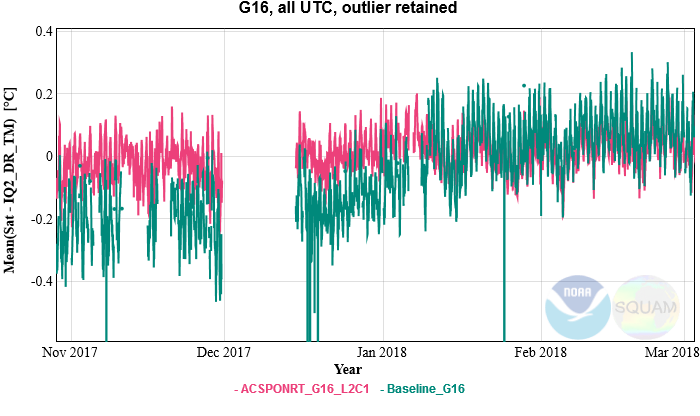 Each data point  = 1hr FD statistic  (1.5-3 thousand match-ups)
Specs: ±0.2K
Biases wrt. in situ are largely within the JPSS/H08 specs, for both products
3/9/2018
GOES-R SST Provisional Review
47
Std Dev. wrt. in situ SSTs
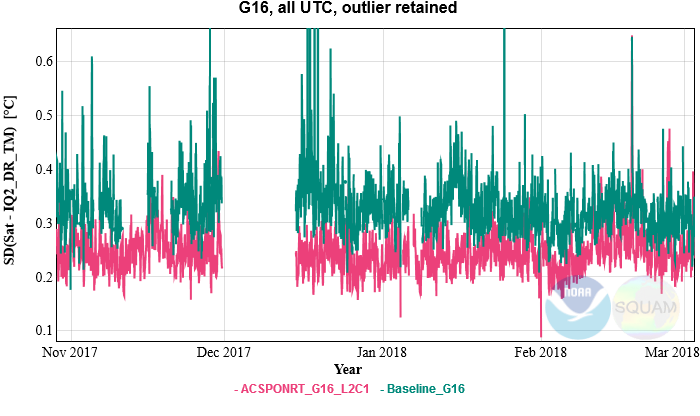 Specs: 0.6K
Each data point  = 1hr FD statistic  (1.5-3 thousand match-ups)
The SD wrt in situ are largely within JPSS/H8 specs, for both products
3/9/2018
GOES-R SST Provisional Review
48
Compare with CMC L4: 
Night Composite 26 Feb 2018
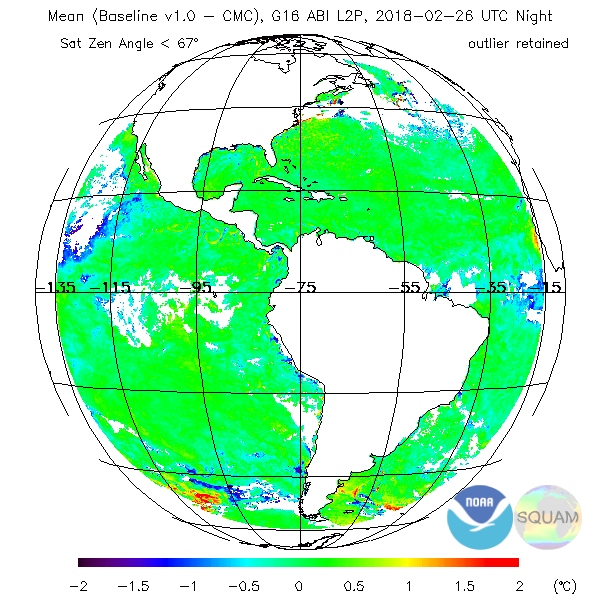 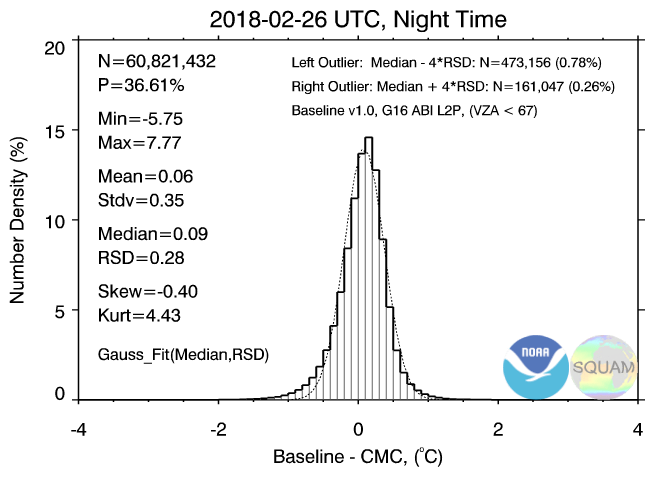 Long left tail in SST histograms
Cloud leakages (both cold and warm) most often occur around cloud edges, and along (some, not all) coastlines
Fixing those is likely an expensive effort, involving analyses of clear-sky mask in conjunction with SST QC
3/9/2018
GOES-R SST Provisional Review
49
Compare with CMC L4: 
ACSPO Composite 26 Feb 2018
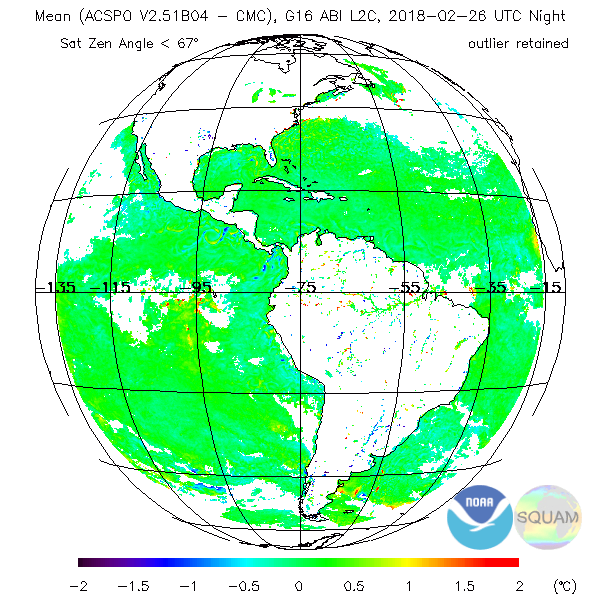 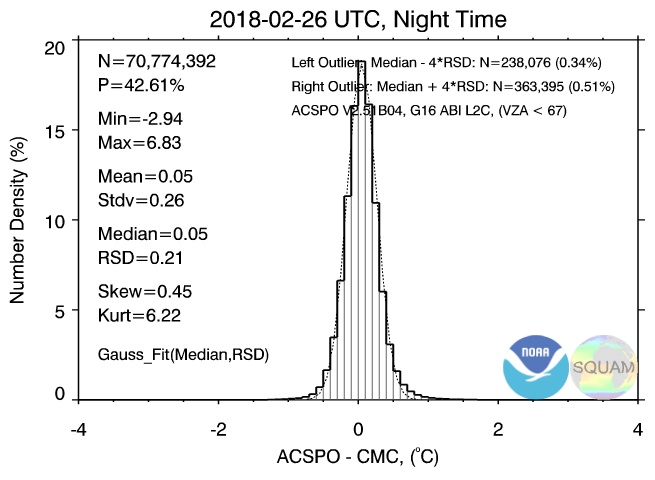 No long left tail in SST histograms
Some residual cloud & SST depression around cloud edges also seen in ACSPO, but at much reduced scale
This comes at the expense of slightly reduced SST domain, but the areas screened out are indeed cloud
3/9/2018
GOES-R SST Provisional Review
50
ABI SST Users
Baseline
AWIPS/WFOs
ACSPO L2P/L3U: Requested/Looked at the Data (PDA pull)
NOAA Geo-Polar Blended L4 SST (Eileen Maturi, Andy Harris, John Sapper)
NOAA OPC (Bob Daniels, Fran Achorn)
NOAA OAR GLERL (George Leshkevich – Great Lakes)
PO.DAAC (Ed Armstrong, Wen-Hao Li, Tim McKnight)
NOAA EMC HYCOM/NCODA (Ilya Rivin, Jim Cummings)
NOAA Coast Watch – all nodes (Veronica Lance – Central, Ron Vogel – East Coast, Joaquin Trinanes – Caribbean, Dale Robinson – W. Coast, Melanie Abecassis – Pacific) 
Australian Bureau of Meteorology (Helen Beggs, Chris Griffin, Pallavi Govekar)
ACSPO L2P/L3U: Inquired/Expressed Interest (No routine pull yet) 
CSU/NHC (Galina Chirokova, Mark De Maria, Monica Bozeman)
NOAA West Coast Ocean Forecast System (Alexander Kurapov)
Canadian Met Centre (CMC) L4 (Dorina Surcel-Colan)
NAVO (Bruce McKenzie)
Danish Met Institute (Jacob Høyer)
JMA (Yukio Kurihara)
3/9/2018
GOES-R SST Provisional Review
51
Geo-Polar Blended SST Analysis
(Example of 20 Oct 2017)
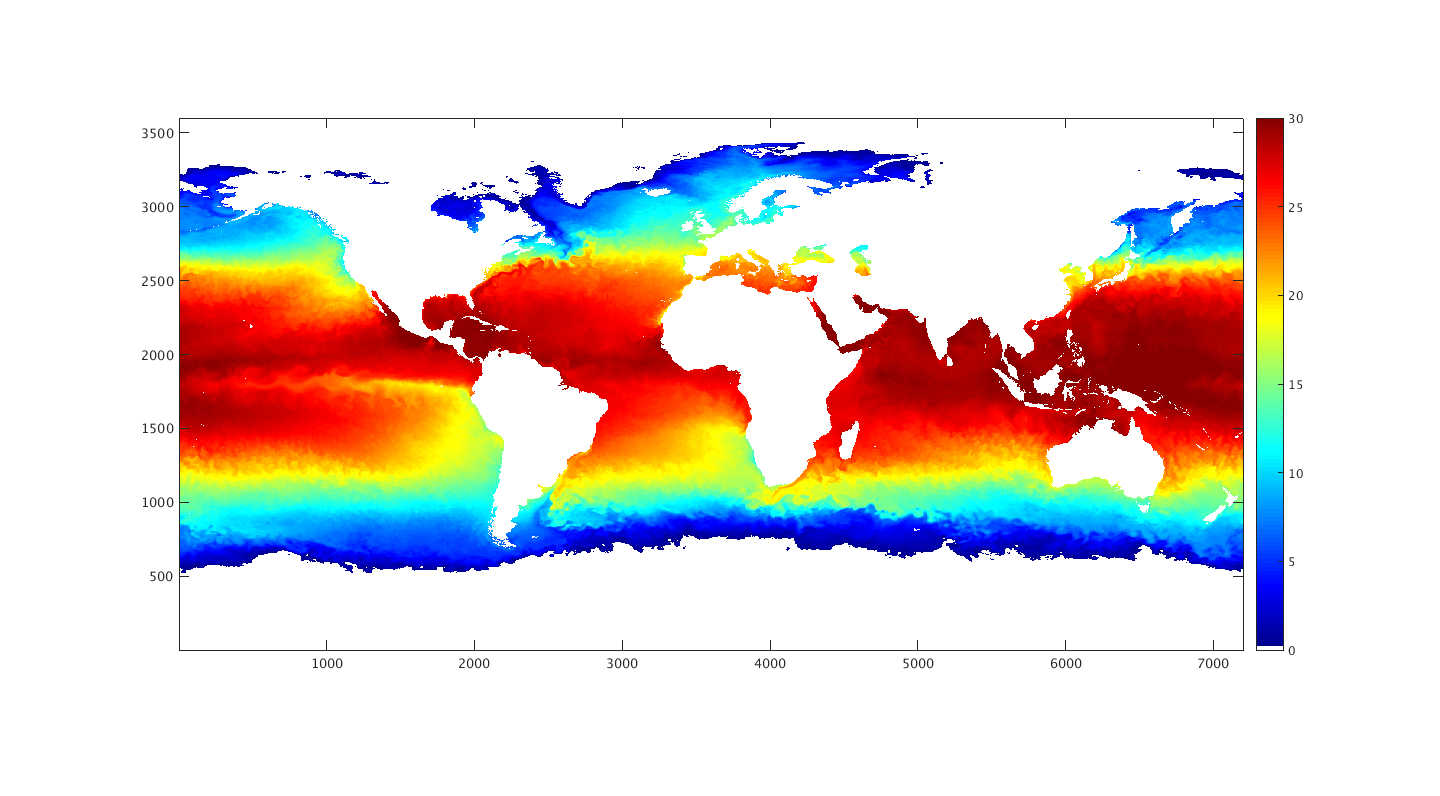 Result after ~14 days of G16 ACSPO SST assimilation
Courtesy E. Maturi, A. Harris, J. Sapper
3/9/2018
GOES-R SST Provisional Review
52
Geo-Polar Blended SST Analysis
(Example of 20 Oct 2017)
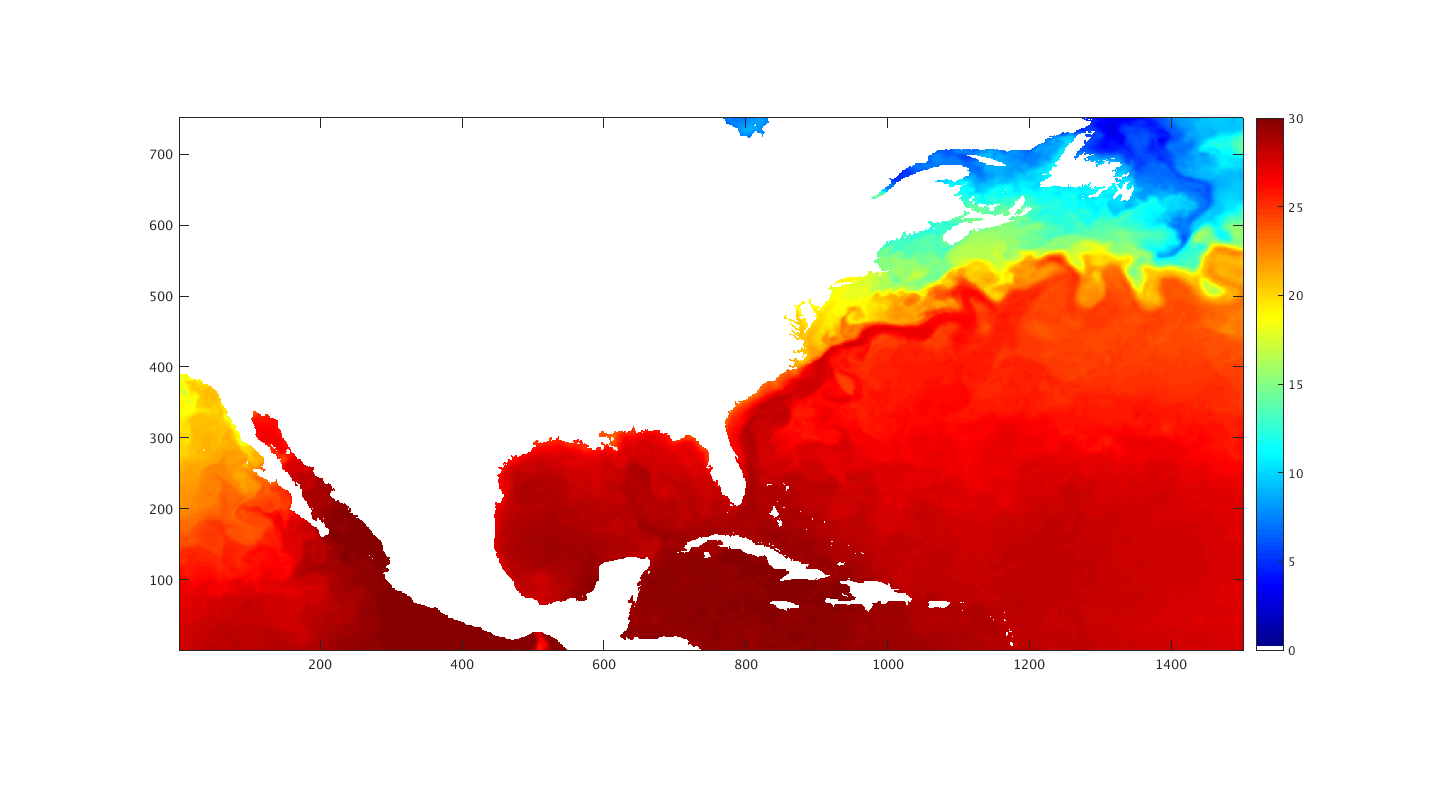 Good Feature Resolution in High-Gradient Areas
Courtesy E. Maturi, A. Harris, J. Sapper
3/9/2018
GOES-R SST Provisional Review
53
Geo-Polar Blended SST Analysis
Summary
G16 SST assimilates into NOAA Geo-Polar Blended SST Analysis without significant issues
SSTs and bias correction fields seem reasonable

NOAA Geo-Polar Blended SST Analysis does have better feature resolution than Met Office OSTIA L4 product
See SQUAM L4 validation online
Courtesy E. Maturi, A. Harris, J. Sapper
3/9/2018
GOES-R SST Provisional Review
54
Conclusion
3/9/2018
GOES-R SST Provisional Review
55
Recommendation
For SST Provisional Maturity
Product performance has been demonstrated through a large, but still seasonally limited, number of independent measurements. The analysis is sufficient for limited qualitative determinations of product fitness-for-purpose, and the product is potentially ready for testing in operational use

AWG SST Team therefore recommends that the Baseline SST Product be transitioned to Provisional status at this time
All tests appear to work
Major flaws can be attributed to known issues that will soon be resolved
Long term (at least 5 months) validation was done successfully, in the full retrieval domain (Full Disk)
So far, L1B issues are not impacting SST performance significantly
PASSED
3/9/2018
GOES-R SST Provisional Review
56
Summary
AWG recommends that the G16 SST Product be transitioned to Provisional status at this time
We recommend fixing the following issues before Full Validation
Fix large QF/SST outages (ADR 269)
Fix wrong Time Stamps/Bounds in file names/attributes
Fix Aperiodic Data Flow
Include info on algorithm version in files global attributes
User Feedback will determine if these issues will impact Full Validation Maturity
We will work with users interested in NOAA enterprise product to facilitate data access & use
3/9/2018
GOES-R SST Provisional Review
57